Implementation of a Conversion From Intravenous Alteplase to Tenecteplase for Treatment of Acute Ischemic Stroke
Lourdes R. Menendez, Pharm.D.
PGY-1 Pharmacy Resident
Baptist Hospital of Miami
Lourdes.MenendezAlvarado@baptisthealth.net
Disclosure Statement
The authors of this study have no financial interest or personal relationships with commercial entities (or their competitors) that may be referenced in this presentation
Lourdes Menendez, Pharm.D. | Baptist Hospital of Miami
Presentation Objective
Discuss findings of a formulary thrombolytic conversion from alteplase to tenecteplase for acute ischemic stroke
Lourdes Menendez, Pharm.D. | Baptist Hospital of Miami
Background
Intravenous thrombolytic with or without thrombectomy is the mainstay of treatment for acute ischemic stroke 

Alteplase is the only Food and Drug Administration approved intravenous thrombolytic for acute ischemic stroke 

Emerging evidence suggests tenecteplase is a safe and efficacious alternative
Lourdes Menendez, Pharm.D. | Baptist Hospital of Miami
Background
Szabo S, et al. Thromb Res. 2002;106:113-119
Sacha GL, et al. J Thromb Thrombolysis. 2016;42(4):479-485 
Katsanos AH, et al. Stroke. 2021;52(1):308-312
Lourdes Menendez, Pharm.D. | Baptist Hospital of Miami
Efficacy and Safety
* Occlusion of the internal carotid, basilar or middle cerebral artery
Huang X, et al. Lancet Neurol. 2015 Apr;14(4):368-76
Campbell BC, et al. Int J Stroke. 2018 Apr;13(3):328-334
Katsanos AH, et al. Stroke. 2021 Jan;52(1):308-312
Lourdes Menendez, Pharm.D. | Baptist Hospital of Miami
[Speaker Notes: Data dates back to 2005 but questions regarding dose in AIS, not until recent years  more data available, added to stroke guidelines. 3 most impactful trial listed here which support dose, LVO and time window of 4.5 hours]
Safety Considerations
Storage and packaging
Thrombolytics - high risk, sound-alike
Preparation and administration
Education
Lourdes Menendez, Pharm.D. | Baptist Hospital of Miami
Study Setting
Multi-site health system
Not-for-profit community hospitals
Facilities included: 1
Facilities included: 2
Facilities included: 3
Lourdes Menendez, Pharm.D. | Baptist Hospital of Miami
Study Purpose
Compare alteplase to tenecteplase for acute ischemic stroke at Baptist Health South Florida (BHSF), following a conversion in the thrombolytic of choice
Lourdes Menendez, Pharm.D. | Baptist Hospital of Miami
Methodology
Multi-center retrospective chart review 
IRB reviewed 

Inclusion criteria:
≥ 18 years old 
Presented to a BHSF hospital from March 2021 to September 2021 and received alteplase for acute ischemic stroke
Presented to a BHSF hospital from September 2021 to March 2022 and received tenecteplase for acute ischemic stroke

Exclusion criteria:
Signing out against medical advice
Transfer to a hospital outside of BHSF prior to discharge
Lourdes Menendez, Pharm.D. | Baptist Hospital of Miami
Primary Outcomes
Lourdes Menendez, Pharm.D. | Baptist Hospital of Miami
Secondary Outcomes
Lourdes Menendez, Pharm.D. | Baptist Hospital of Miami
Results – Baseline Characteristics
Abbreviations: SD - Standard deviation, IQR - Interquartile range
Lourdes Menendez, Pharm.D. | Baptist Hospital of Miami
Primary Outcomes
Rate of Symptomatic Intracranial Hemorrhagic Complications
p = 0.8
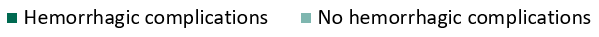 No extracranial hemorrhage complications with either drug
Lourdes Menendez, Pharm.D. | Baptist Hospital of Miami
Primary Outcomes
Lourdes Menendez, Pharm.D. | Baptist Hospital of Miami
Secondary Outcomes
Lourdes Menendez, Pharm.D. | Baptist Hospital of Miami
Medication Safety
All thrombolytic dosing was appropriate based on patient’s weight and rounding protocol

No patients received anticoagulation or antiplatelet therapy within 24 hours of thrombolytic administration

No thrombolytic mix-ups
Lourdes Menendez, Pharm.D. | Baptist Hospital of Miami
Discussion
Factors that could have contributed to longer door-to-administration time at primary stroke centers:
Resources and lower stroke volume
Staff training and turnover
More patients that received tenecteplase were COVID-19 positive
Blood pressure control

Limitations:
Inconsistent NIHSS documentation
Pending further statistical analysis
Ongoing data collection for additional sites
Small sample size
Retrospective study design
Lourdes Menendez, Pharm.D. | Baptist Hospital of Miami
Conclusions
More patients that received tenecteplase experienced symptomatic intracranial hemorrhagic complications

No patients experienced extracranial hemorrhage

Door-to-needle time was shorter with tenecteplase at comprehensive stroke center and other facilities, but longer at primary stroke centers

Mean door-to-puncture time was shorter with alteplase

Future directions include assessing recanalization status post thrombolytic administration but prior to thrombectomy, and door-to-puncture time for patients from referring facilities
Lourdes Menendez, Pharm.D. | Baptist Hospital of Miami
Acknowledgement
Thank you to the following individuals for their continuous support and contributions to this project:


Erika Dittmar, Pharm.D., BCPS
Thomas Wolfel, Pharm.D., BCCCP
Felipe De Los Rios La Rosa, M.D.
Miami Neuroscience Institute Research Team
Lourdes Menendez, Pharm.D. | Baptist Hospital of Miami
Self-Assessment Question
What is a potential advantage of tenecteplase over alteplase?
Higher fibrin specificity 
Improved door-to needle time
Single-bolus administration
All of the above
Lourdes Menendez, Pharm.D. | Baptist Hospital of Miami
Self-Assessment Question
What is a potential advantage of tenecteplase over alteplase?
Higher fibrin specificity 
Improved door-to needle time
Single-bolus administration
All of the above
Lourdes Menendez, Pharm.D. | Baptist Hospital of Miami
Implementation of a Conversion From Intravenous Alteplase to Tenecteplase for Treatment of Acute Ischemic Stroke
Lourdes R. Menendez, Pharm.D.
PGY-1 Pharmacy Resident
Baptist Hospital of Miami
Lourdes.MenendezAlvarado@baptisthealth.net